PHÒNG GD- ĐT QUẬN LONG BIÊN
TRƯỜNG MẦM NON HOA SỮA
Lĩnh vực: Phát triển ngôn ngữ
Đề tài: Thơ” Đèn giao thông”
Giáo viên: Khúc Thị Thúy Huyền
Độ tuổi: 4- 5 tuổi
Năm học 2023-2024
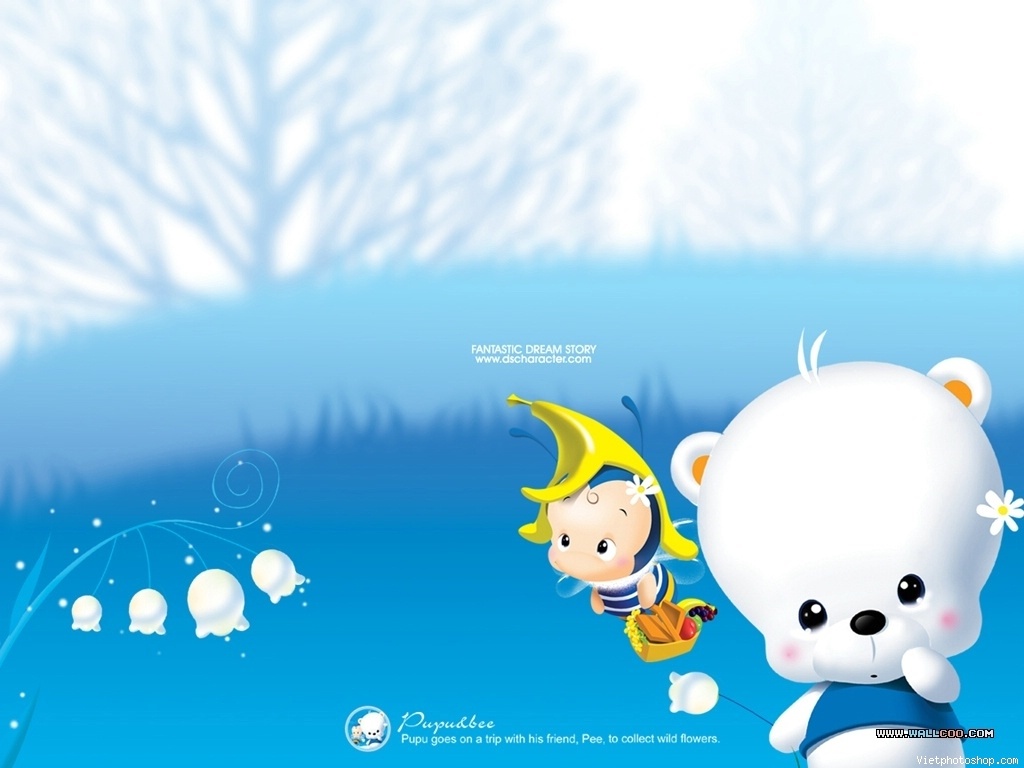 Bài hát:
 “Em qua ngã tư đường phố”
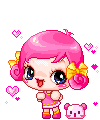 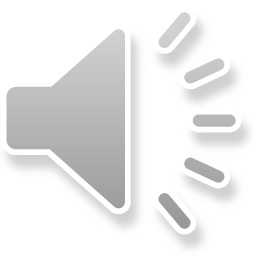 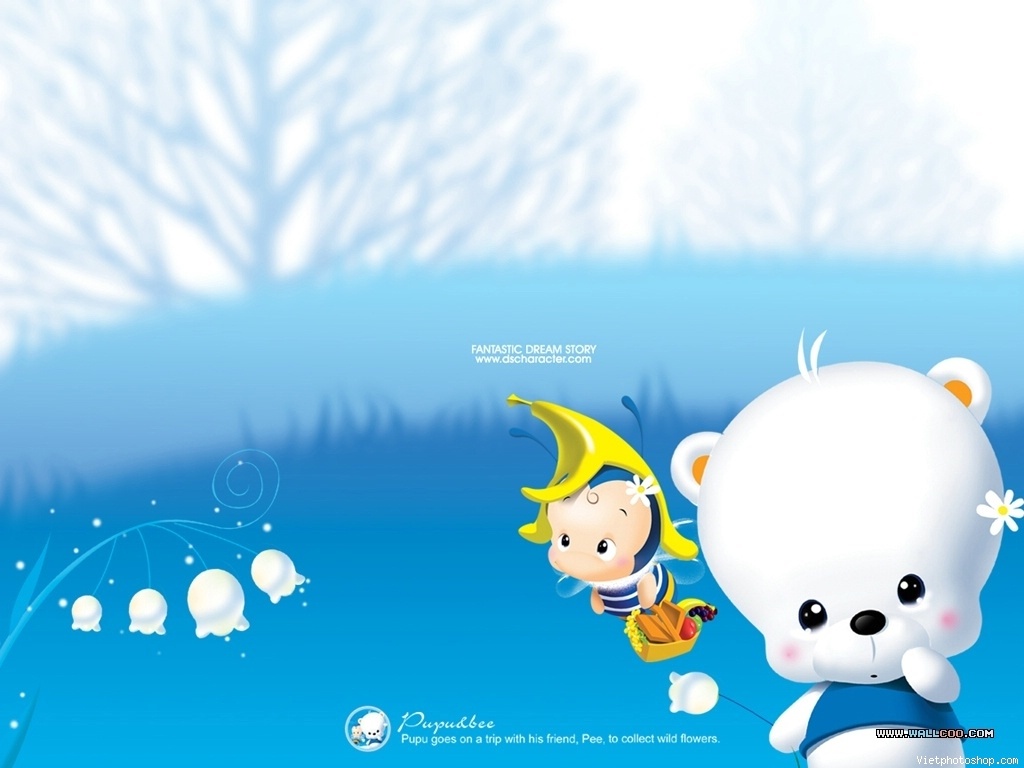 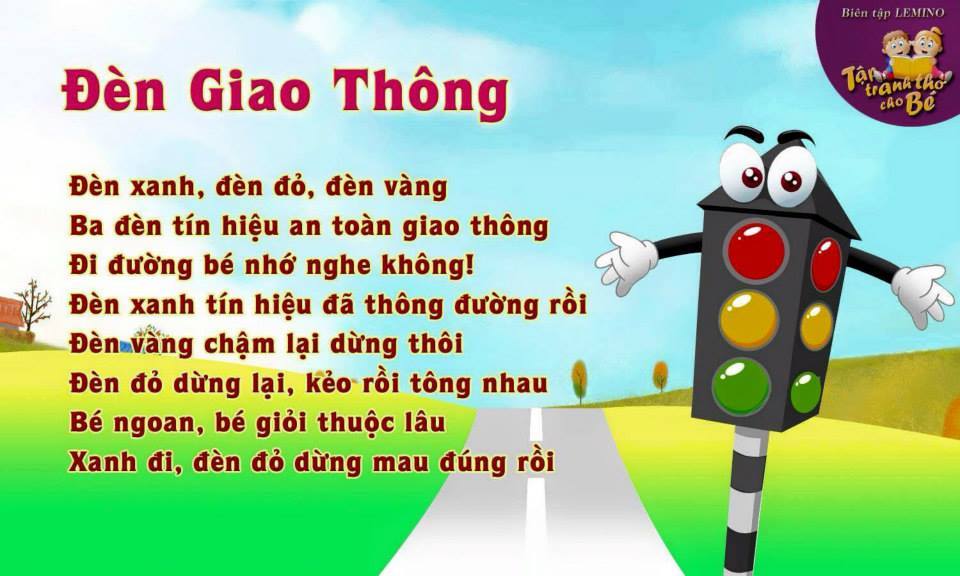 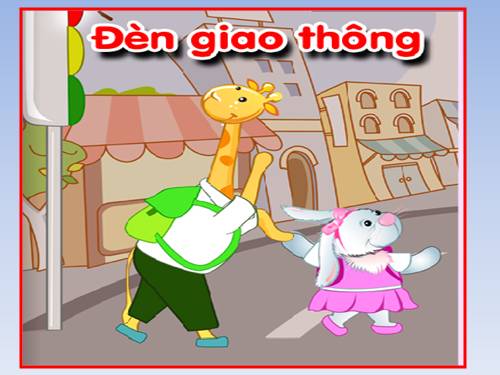 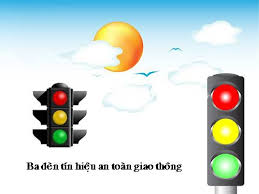 Đèn xanh, đèn đỏ, đèn vàng
Ba đèn tín hiệu an toàn giao thông
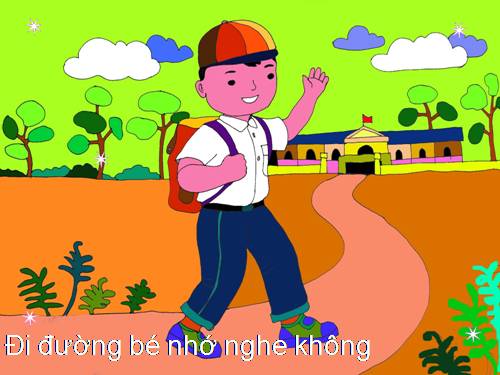 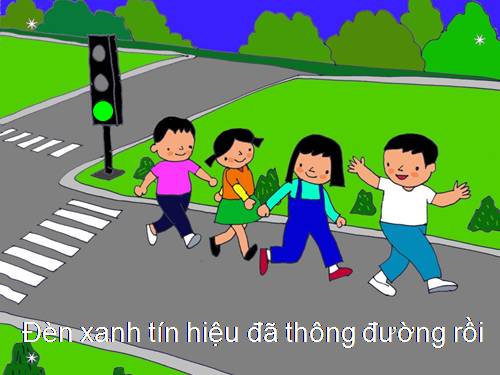 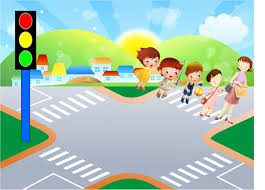 Đèn vàng chậm lại dừng thôi
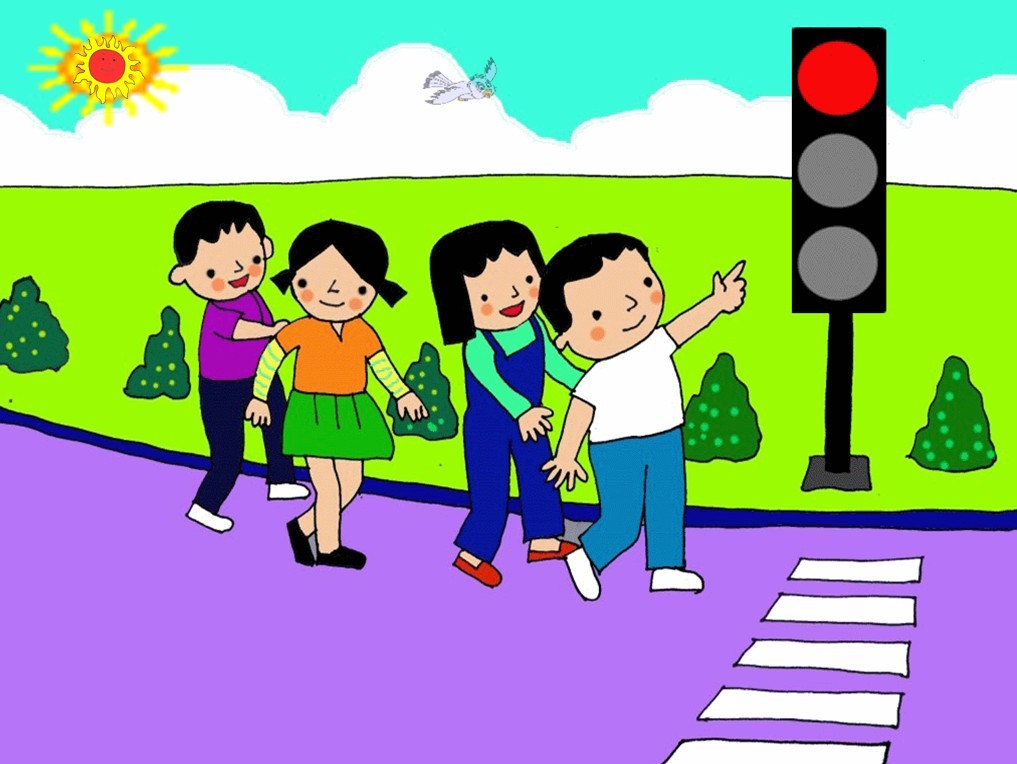 Đèn đỏ dừng lại, kẻo rồi tông nhau
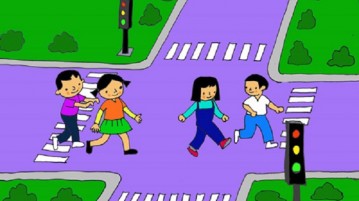 Bé ngoan, bé giỏi thuộc lâu
Xanh đi, đèn đỏ dừng mau đúng rồi
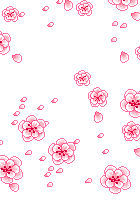 Ai thông minh hơn
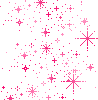 1
2
3
4
5
6
Bài thơ cô vừa đọc có tên là gì?
Do ai sáng tác?
Hết giờ
2
3
4
5
1
Bài thơ: “ Đèn giao thông”
Tác giả: Mỹ Trang
Đèn giao thông có màu gì?
Hết giờ
2
3
4
5
1
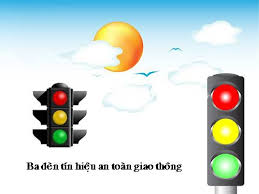 Đèn xanh, đèn đỏ, đèn vàng
Đèn xanh báo hiệu điều gì?
Hết giờ
2
3
4
5
1
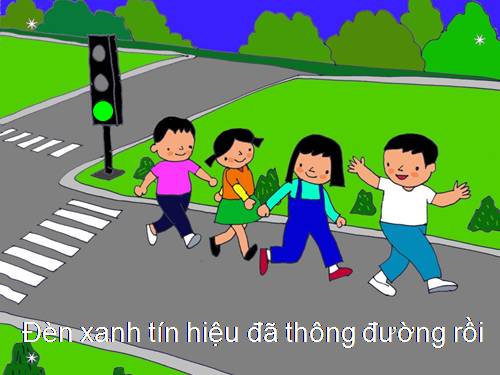 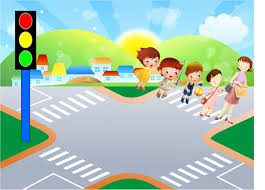 Đèn vàng báo hiệu điều gì?
Hết giờ
2
3
4
5
1
Đèn vàng chậm lại dừng thôi
Khi đèn đỏ bật lên các phương tiện giao thông phải làm gì?
Hết giờ
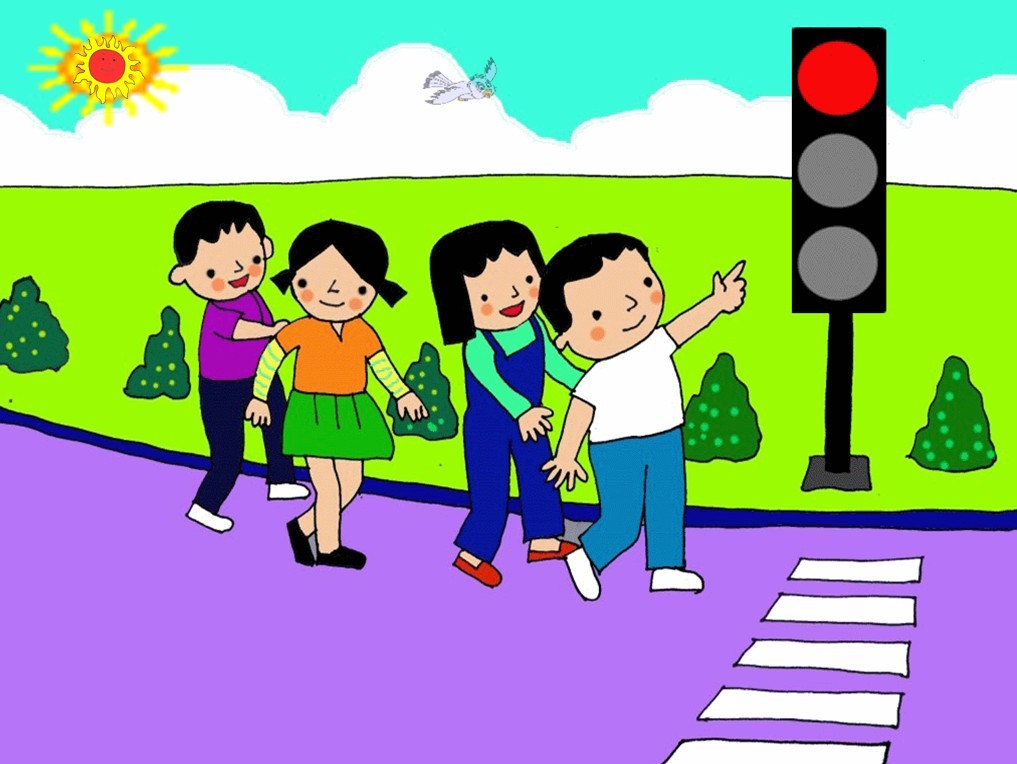 2
3
4
5
1
Đèn đỏ dừng lại, kẻo rồi tông nhau
Bé ngoan bé nhớ điều gì?
Hết giờ
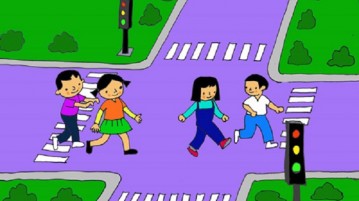 2
3
4
5
1
Bé ngoan, bé giỏi thuộc lâu
Xanh đi, đèn đỏ dừng mau đúng rồi
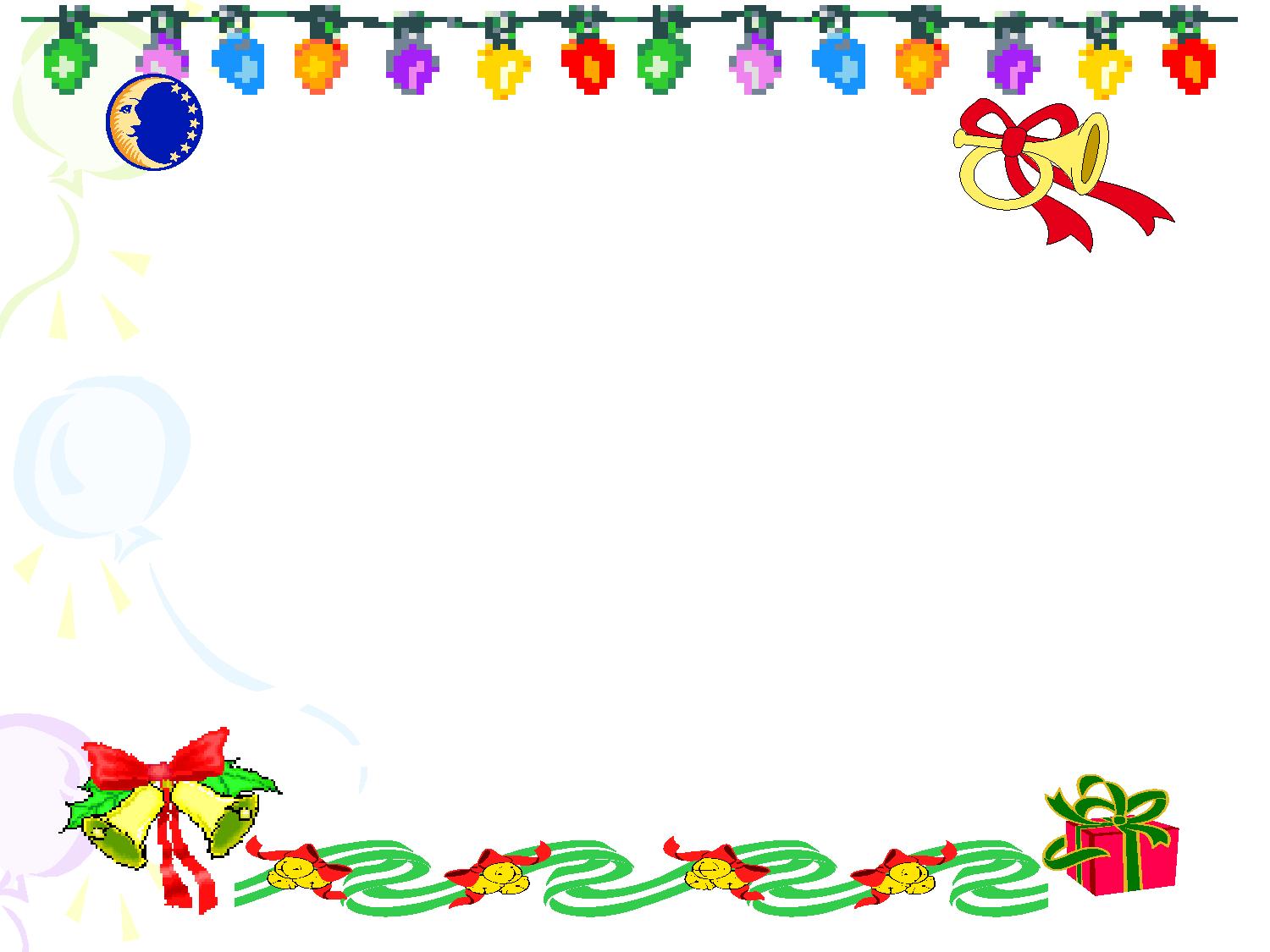 “Bé cùng trổ tài”
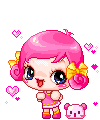 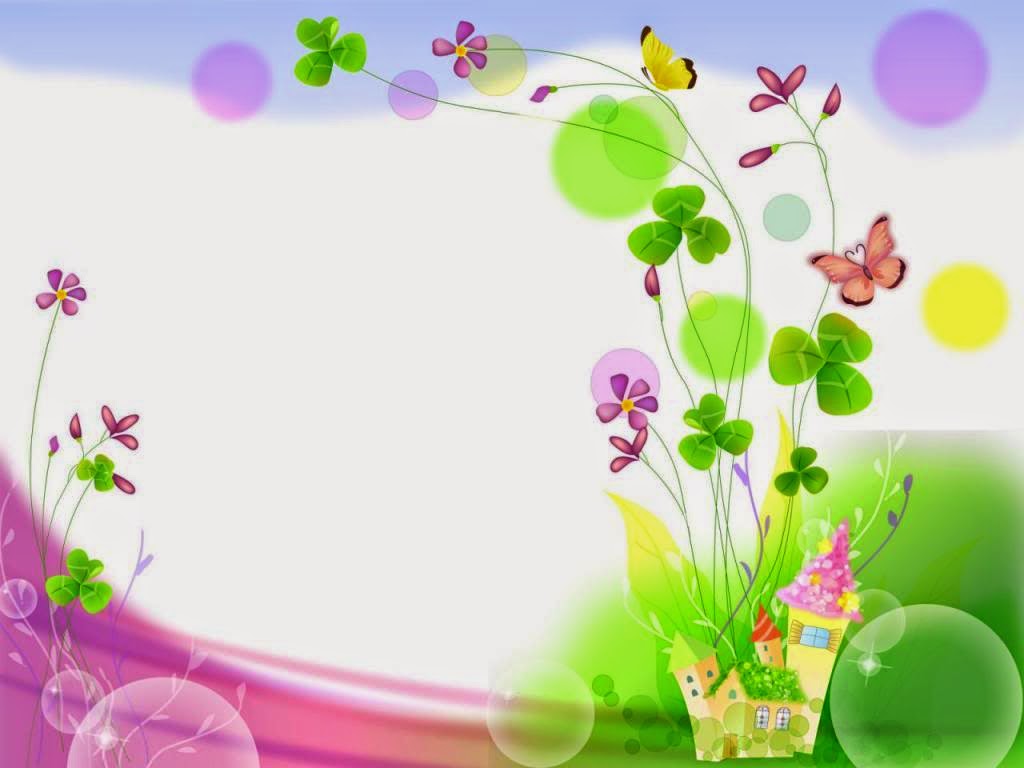 Trò chơi : 
“Tín hiệu đèn giao thông”
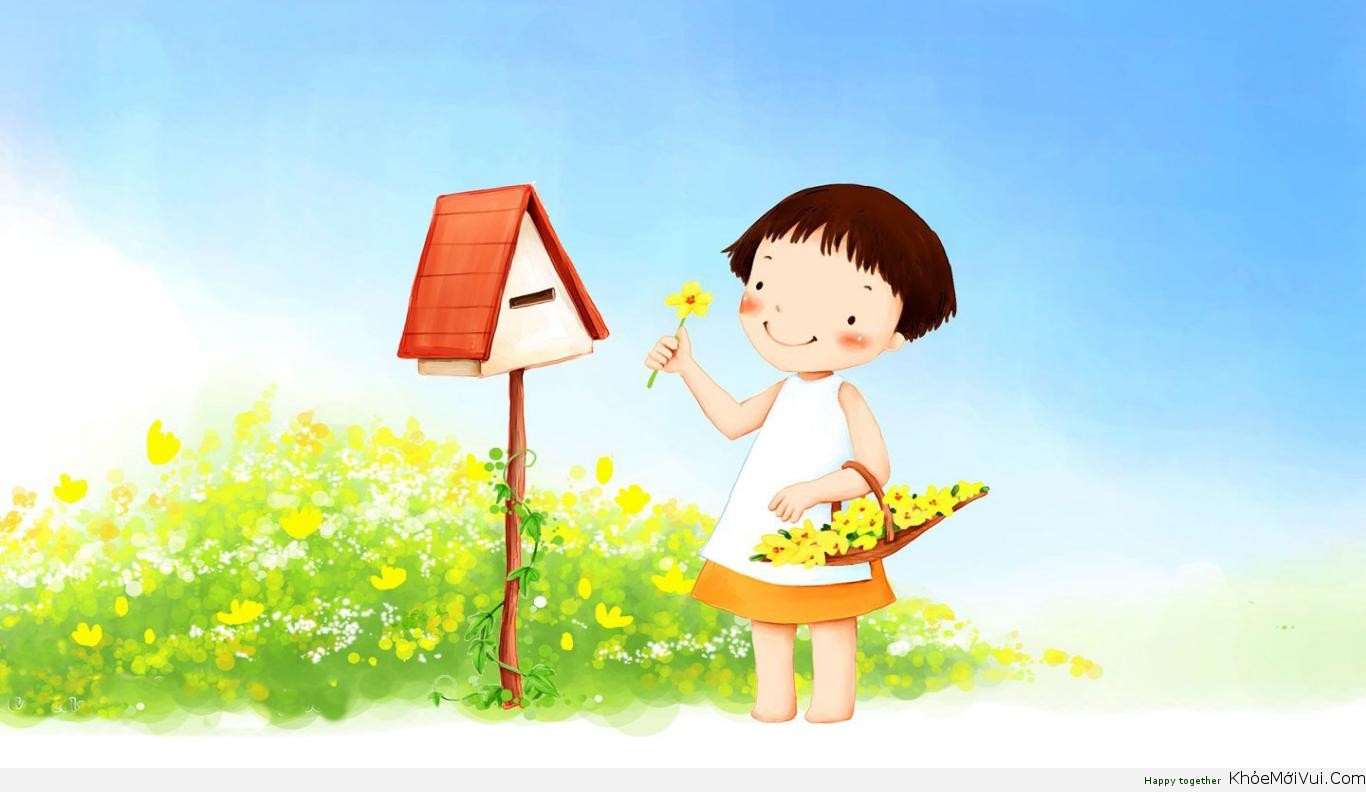 Em đi qua ngã tư đường phố
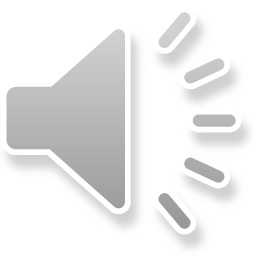 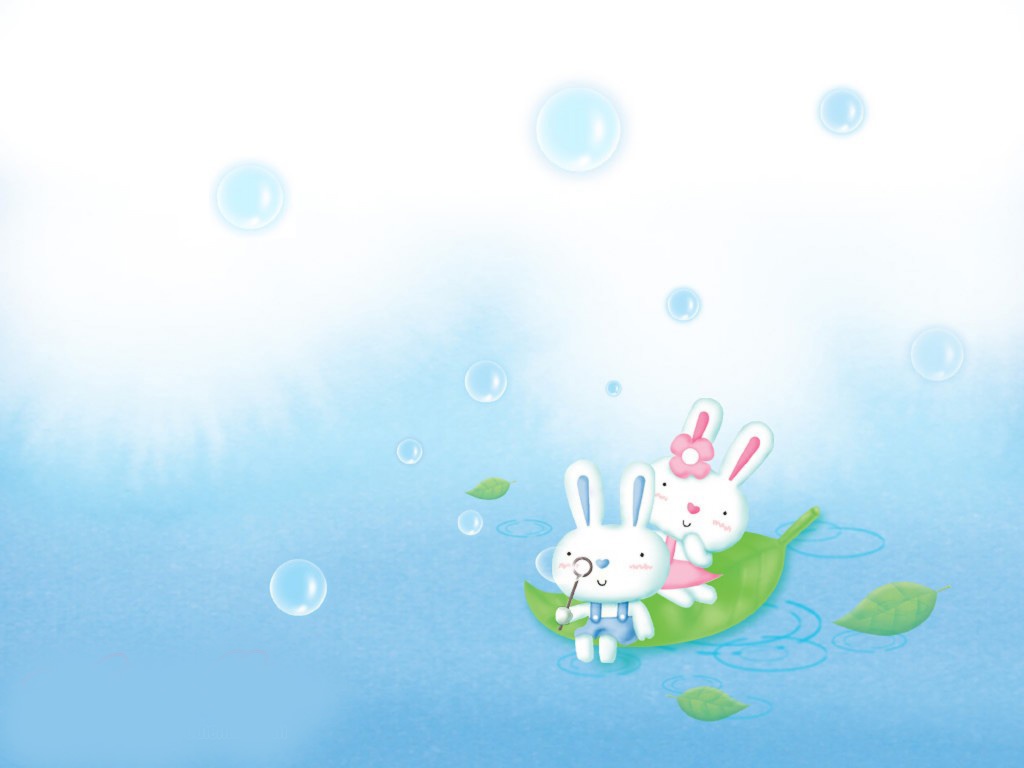 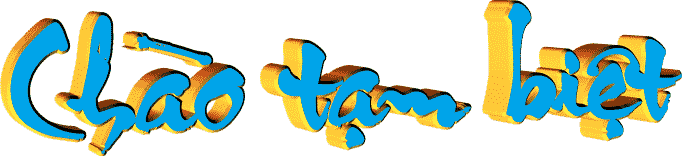 !